আজকের পাঠে সবাইকে স্বাগতম
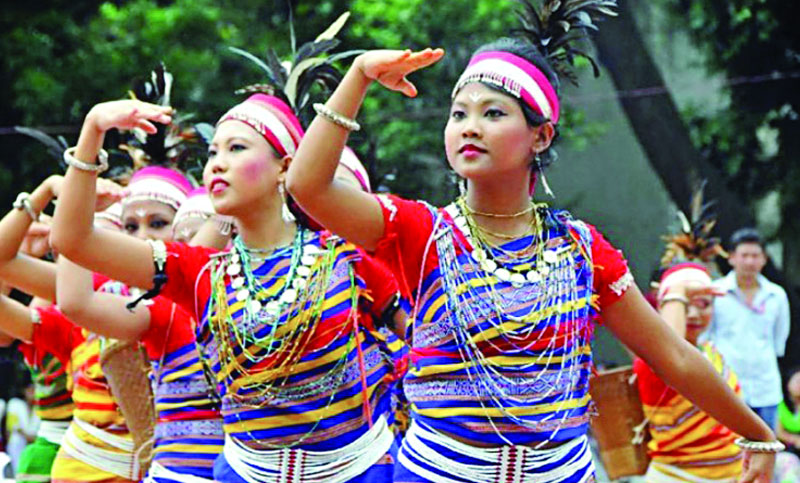 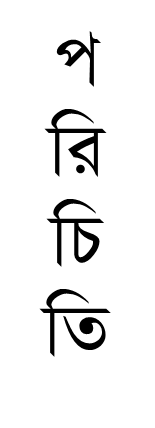 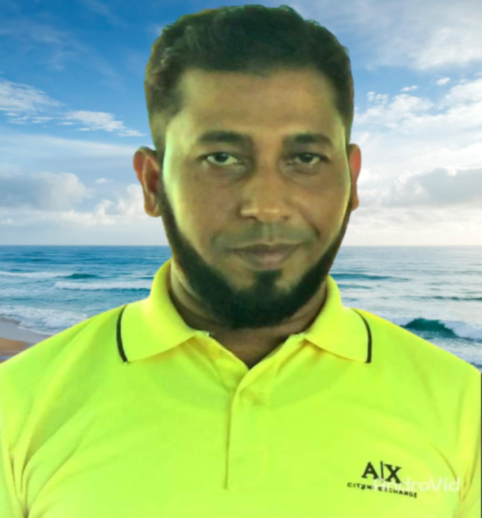 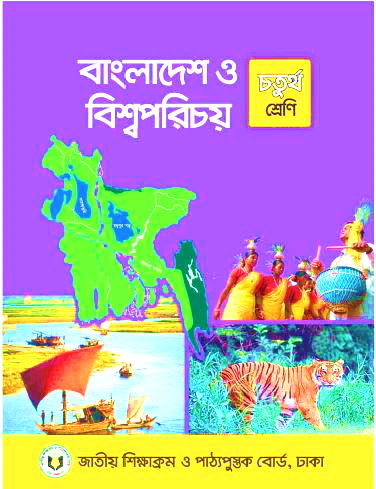 মোহাম্মদ আবদুল গফুর মজুমদার
সহকারি শিক্ষক
গৈয়ারভাঙ্গা সরকারি প্রাথমিক বিদ্যালয়
লালমাই, কুমিল্লা।
অধ্যায় :  ৩
পাঠ   :  বাংলাদেশের ক্ষুদ্র নৃ-গোষ্ঠী
সময়  :  ৩০ মিনিট 
তারিখ : ১৬/০৬/২০২১ খ্রিস্টাব্দ
চলো আমরা একটি ভিডিও দেখি
https://www.youtube.com/watch?v=J-m9lXccA6c
ভিডিওতে তোমরা কী দেখতে পেলে
মনিপুরি
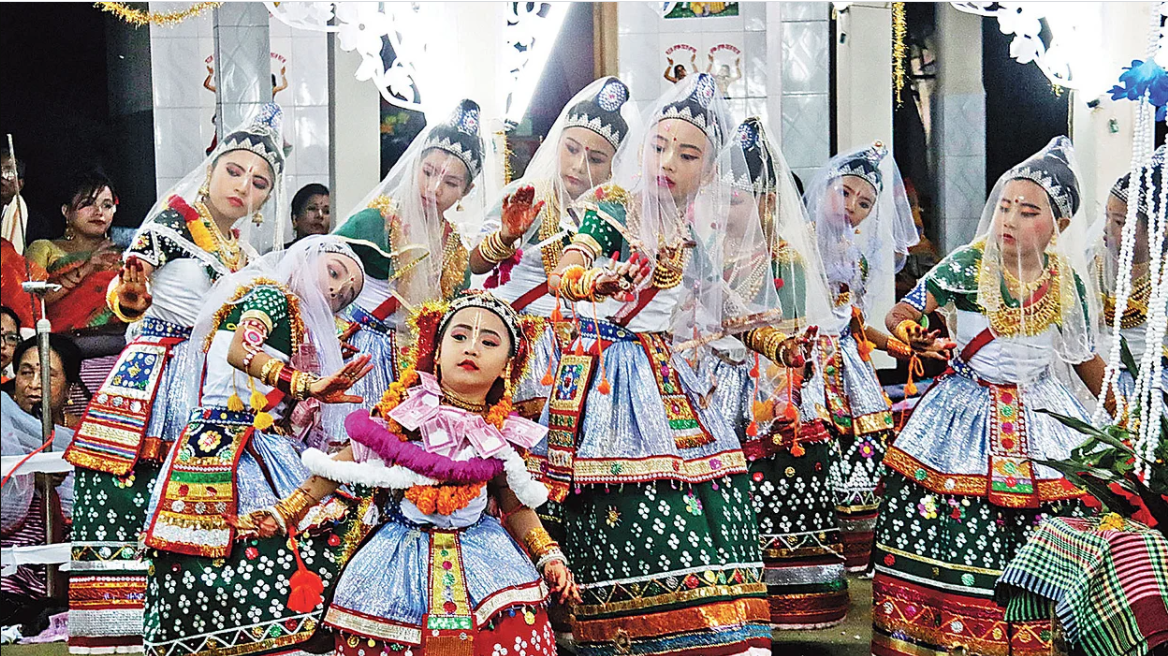 শিখনফল
এ পাঠ শেষে শিক্ষার্থীরা... 
২.৩.২ চাকমা, মারমা, সাঁওতাল ও মণিপুরিদের  সংস্কৃতি (পোষাক,খাদ্য ও উৎসব ইত্যাদি) বর্ণনা করতে পারবে।
মণিপুরি জনগণ যে যে জেলায় বাস করেন, তা জেনে নিই ।
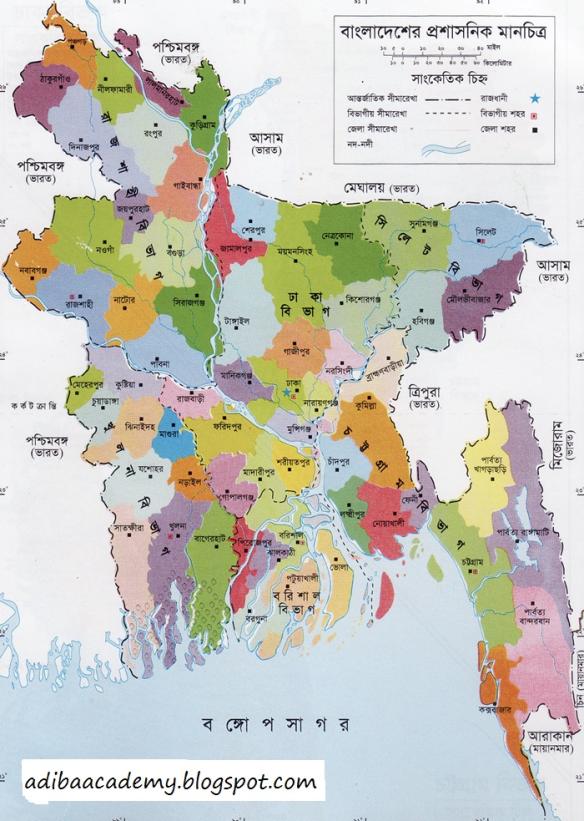 সিলেট
মৌলভীবাজার
হবিগঞ্জ
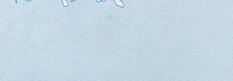 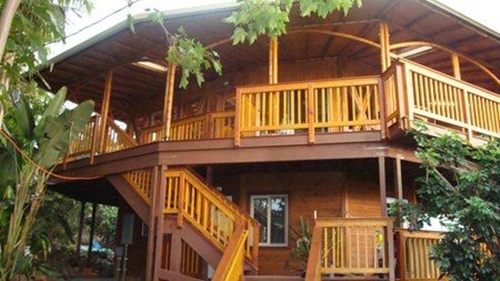 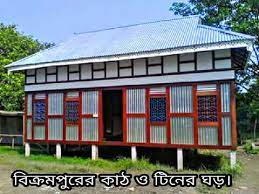 মনিপুরিদের বাড়িঘর বাঁশ, টিন বা ইটের তৈরি।
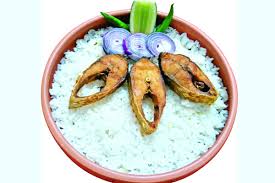 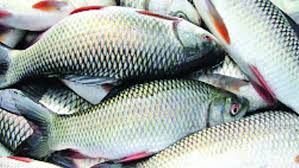 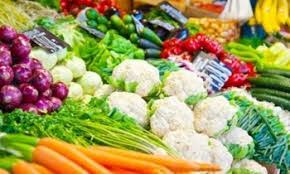 মণিপুরিরা ভাত, মাছ ও নানা ধরনের সবজি খান।
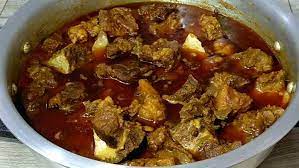 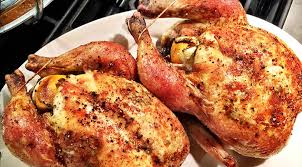 মণিপুরিদের মাংস খাওয়া সামাজিকভাবে নিষিদ্ধ।
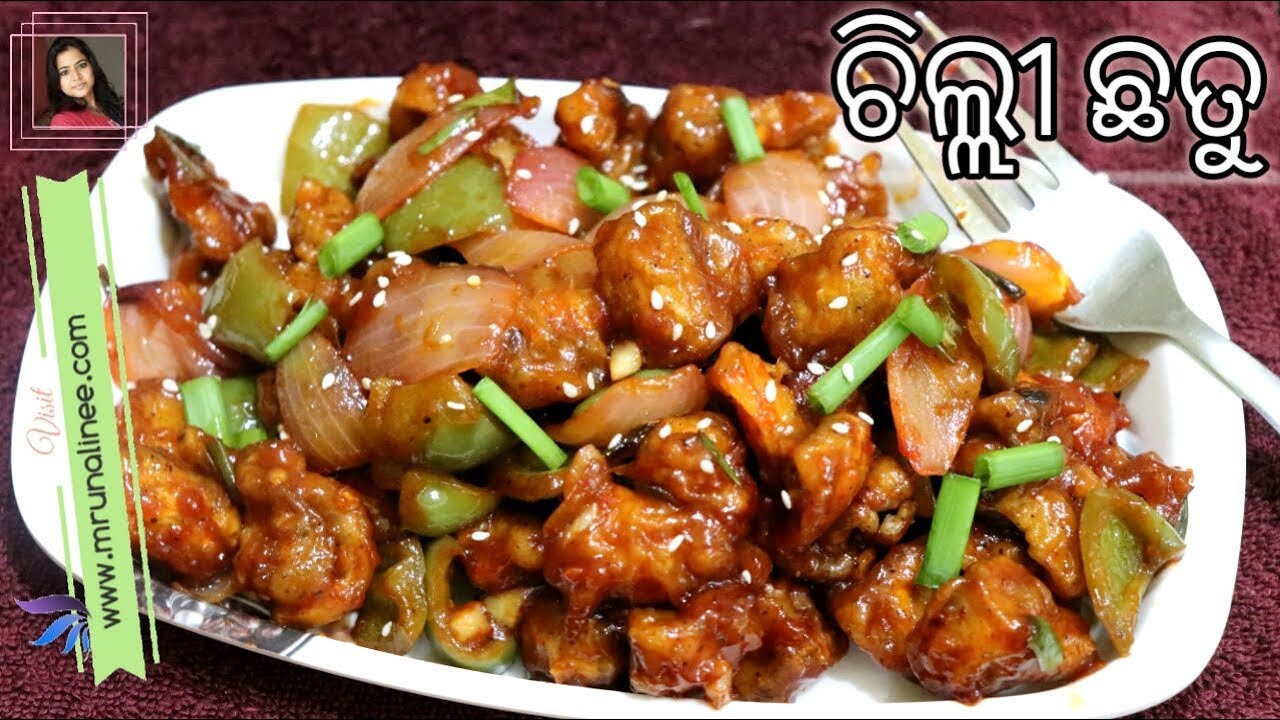 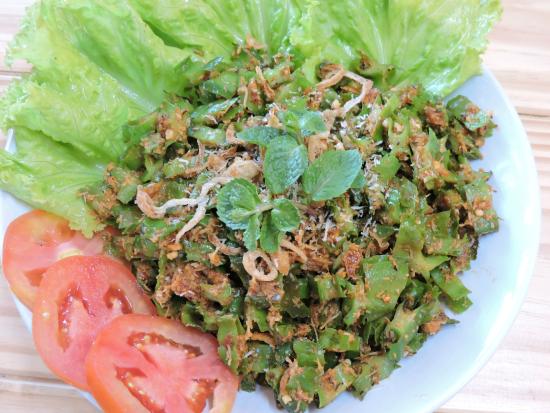 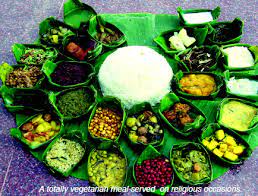 মণিপুরিদের একটি প্রিয় খাবার ‘সিঞ্জেদা’ যা নানা ধরনের শাক-সবজি দিয়ে তৈরি।
একক কাজ
১। মণিপুরিদের প্রধান খাবার কি কি?
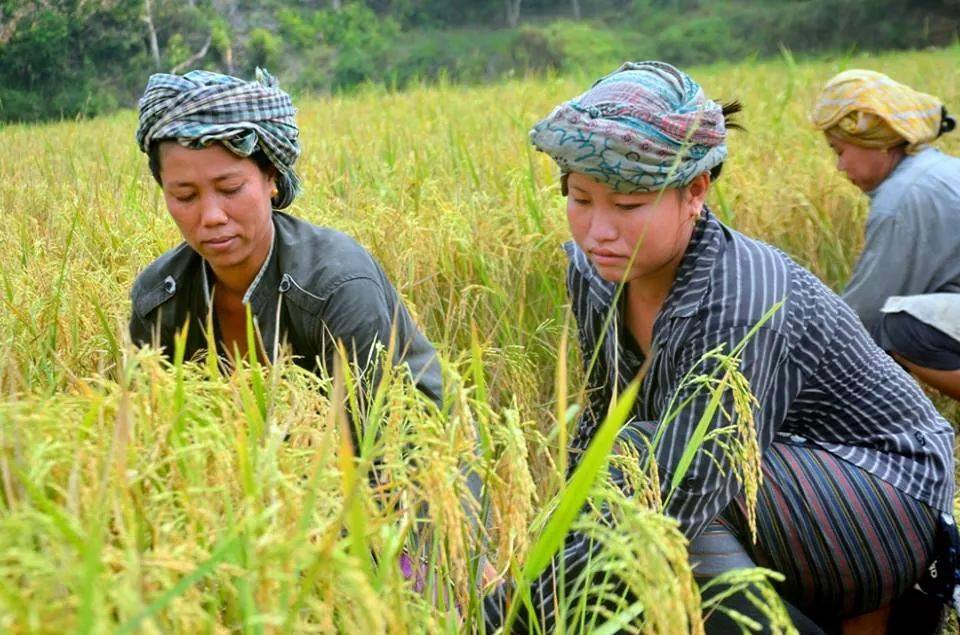 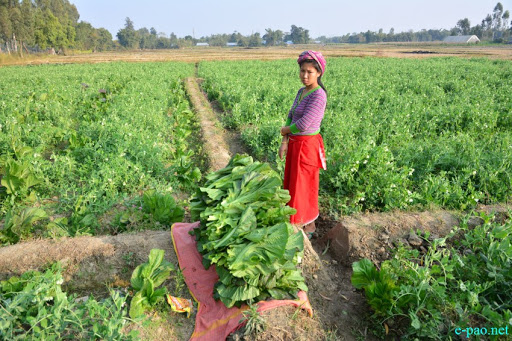 মণিপুরিরা মূলত কৃষিজীবী।
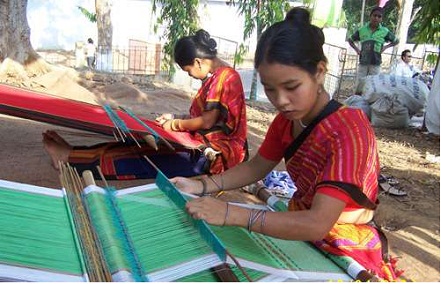 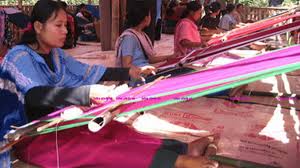 মুণিপুরিরা কৃষিকাজ ছাড়াও তাঁতের কাজ করে থাকেন।
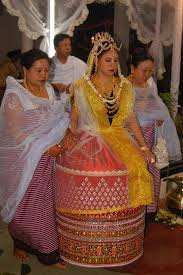 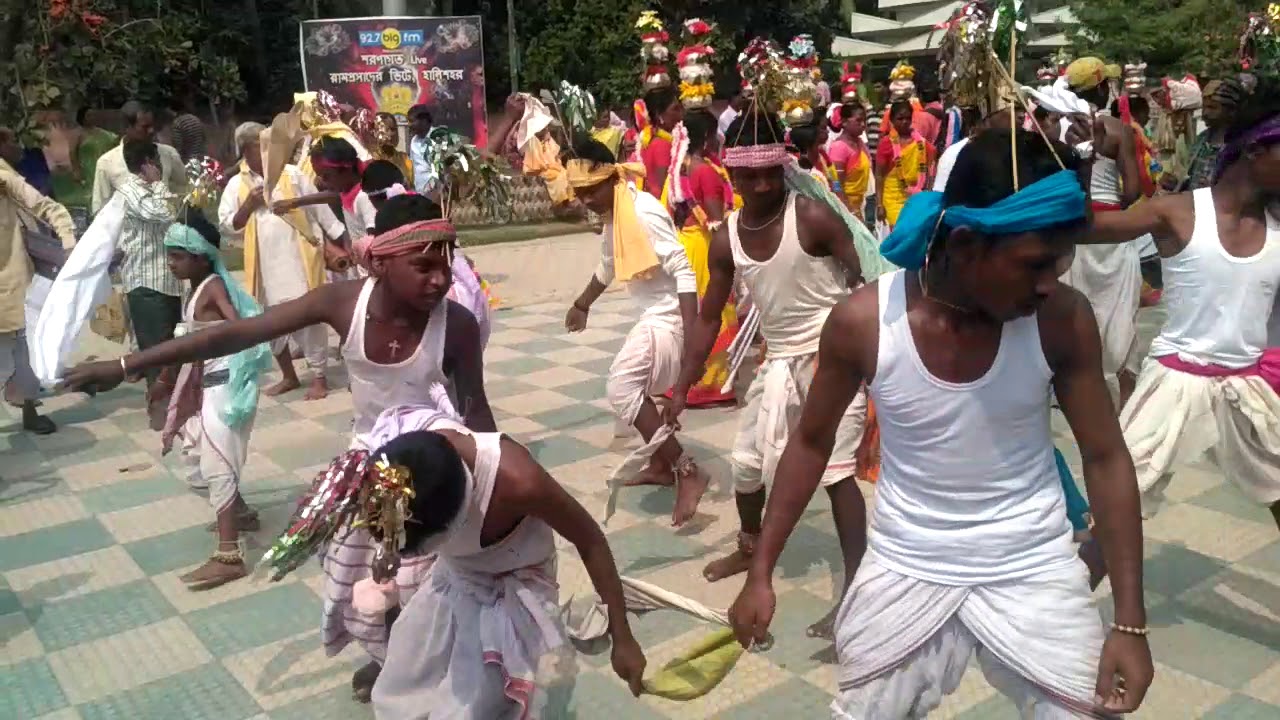 মণিপুরি মেয়েরা ‘লাহিং’(এক ধরনের ঘাগড়া জাতীয় পোশাক), ‘আহিং’ (ব্লাউজ) ও ওড়না পরেন। মণিপুরি ছেলেরা ধুতি ও পাঞ্জাবি পরেন।
জোড়ায় কাজ
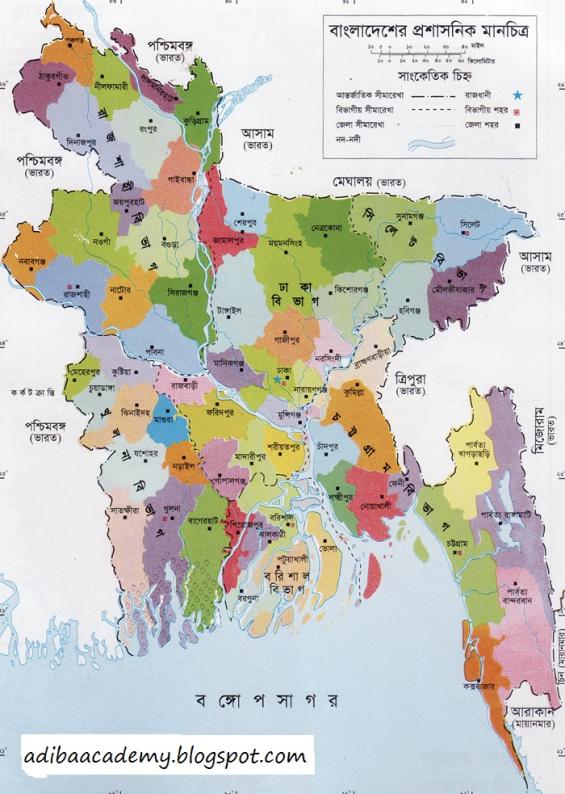 মণিপুরি জনগণ যে সব জেলায় বাস করে মানচিত্র দেখে জেলাগুলোর নাম লেখ।
মণিপুরিদের নানা ধরনের উৎসব আছে
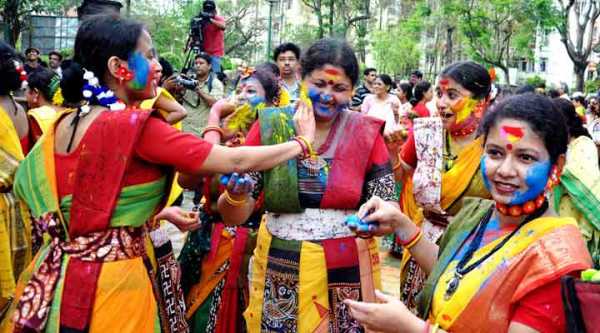 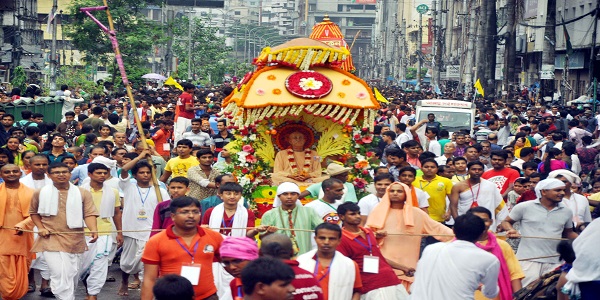 রথযাত্রা
দোলযাত্রা
মণিপুরিরা প্রায় সারাবছরই উৎসবে মেতে থাকেন।
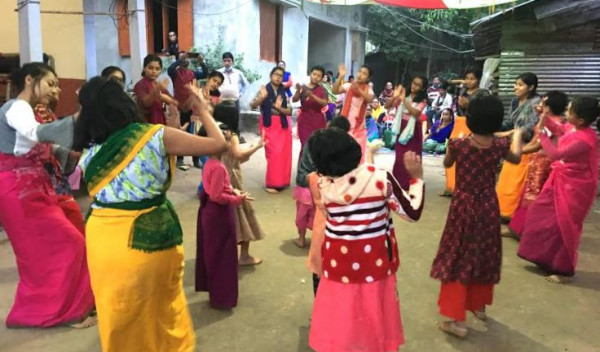 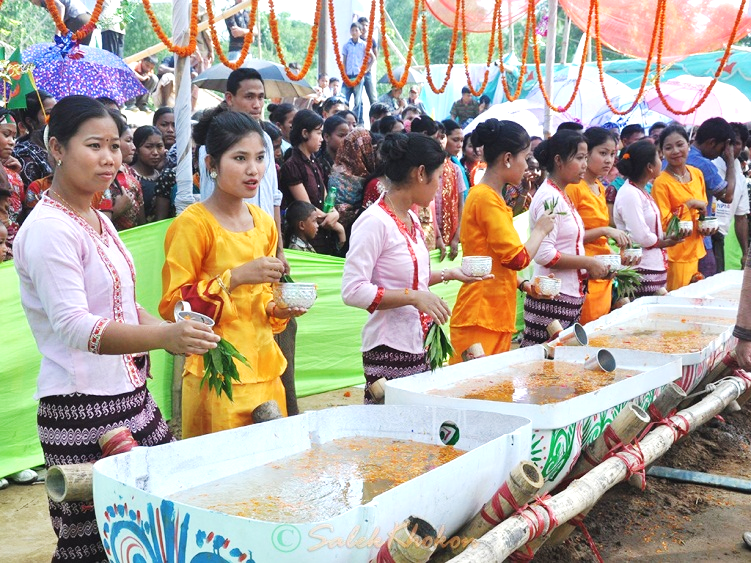 রাসপূর্ণিমা
চৈত্রসংক্রান্তি
দলগত কাজ
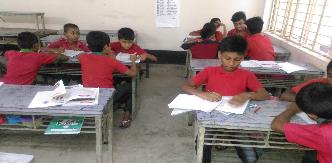 মণিপুরিদের জীবনধারা সম্পর্কে চারটি বাক্য লিখ।
বাংলাদেশ ও বিশ্বপরিচয় বইয়ের ১৬ পৃষ্ঠা খুলে দেখে দেখে নিরবে পড়ি
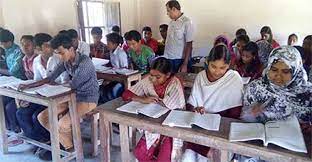 মূল্যায়ন
বামপাশের সাথে ডানপাশের বাক্যাংশের মিল কর
বাড়ির কাজ
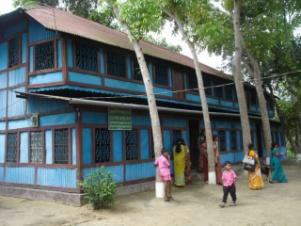 মণিপুরিদের উৎসব সম্পর্কে ৩টি বাক্য খাতায় লিখে আনবে।
সবাইকে অসংখ্য ধন্যবাদ
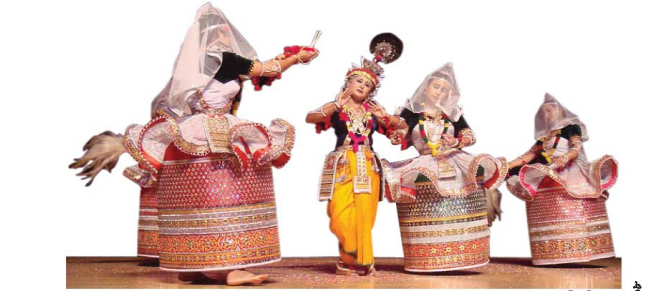